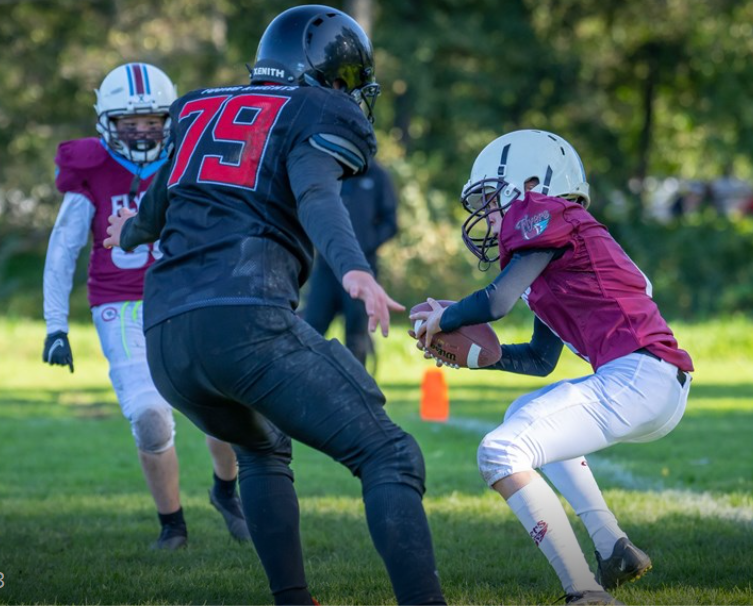 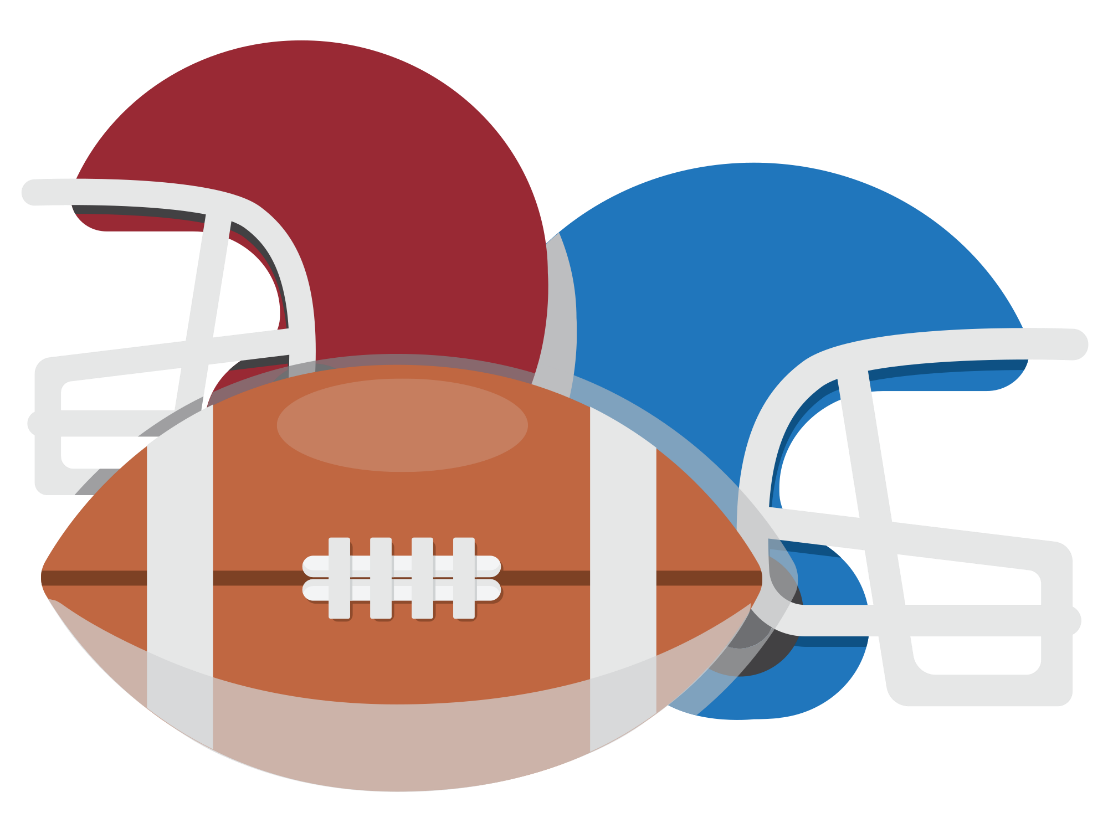 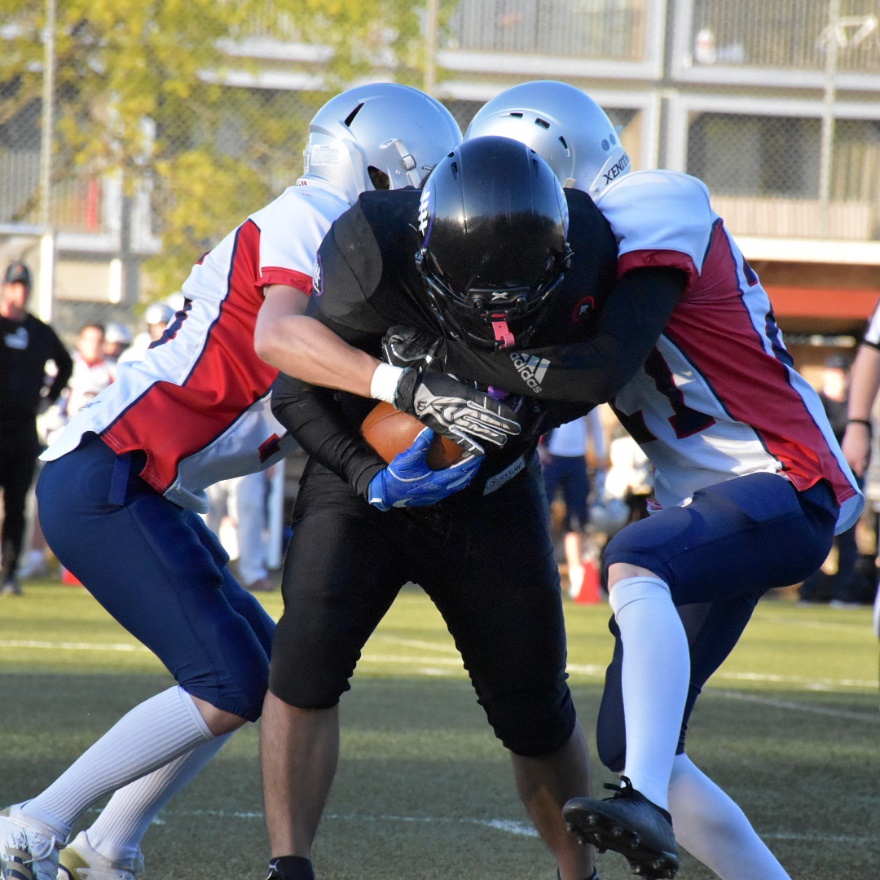 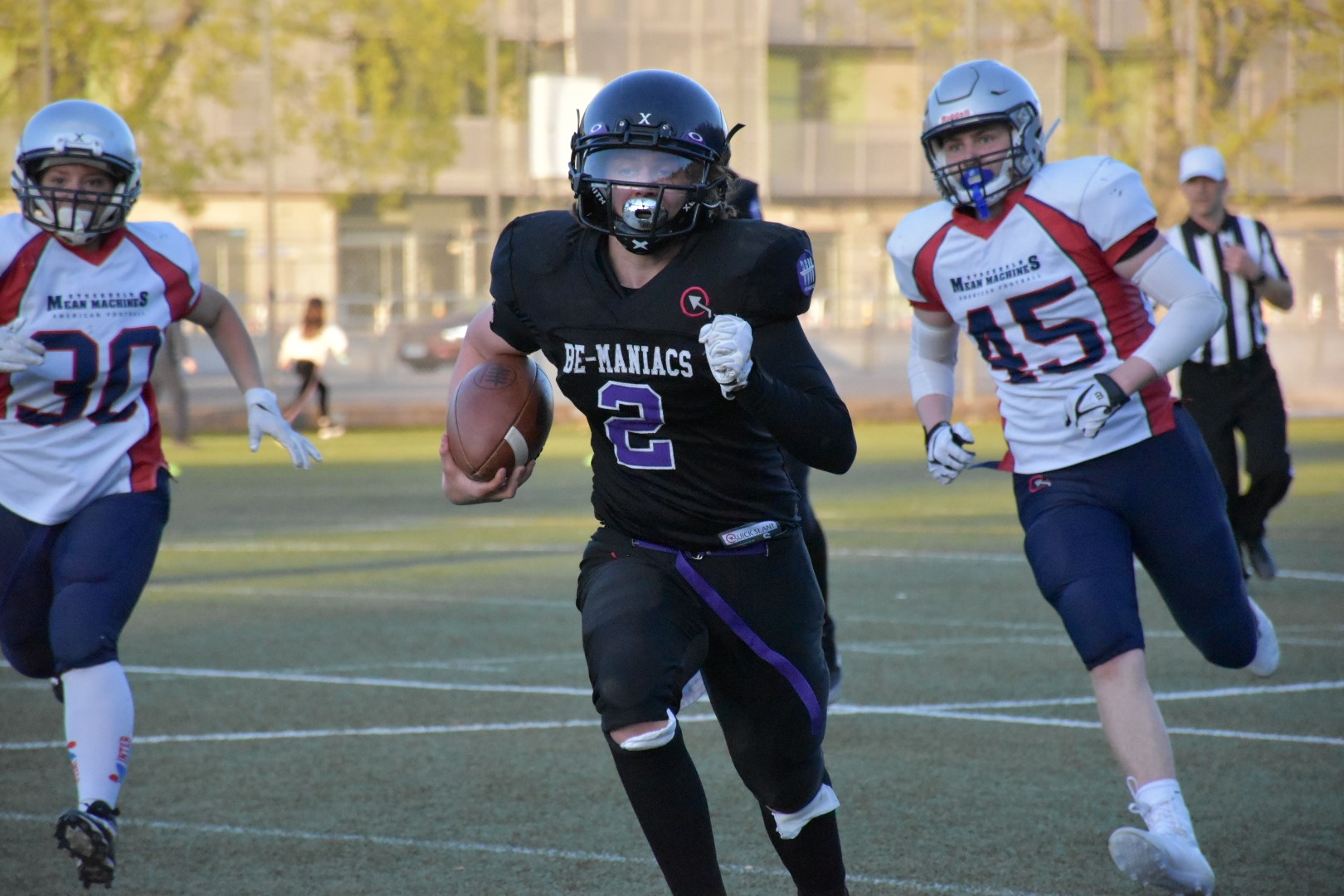 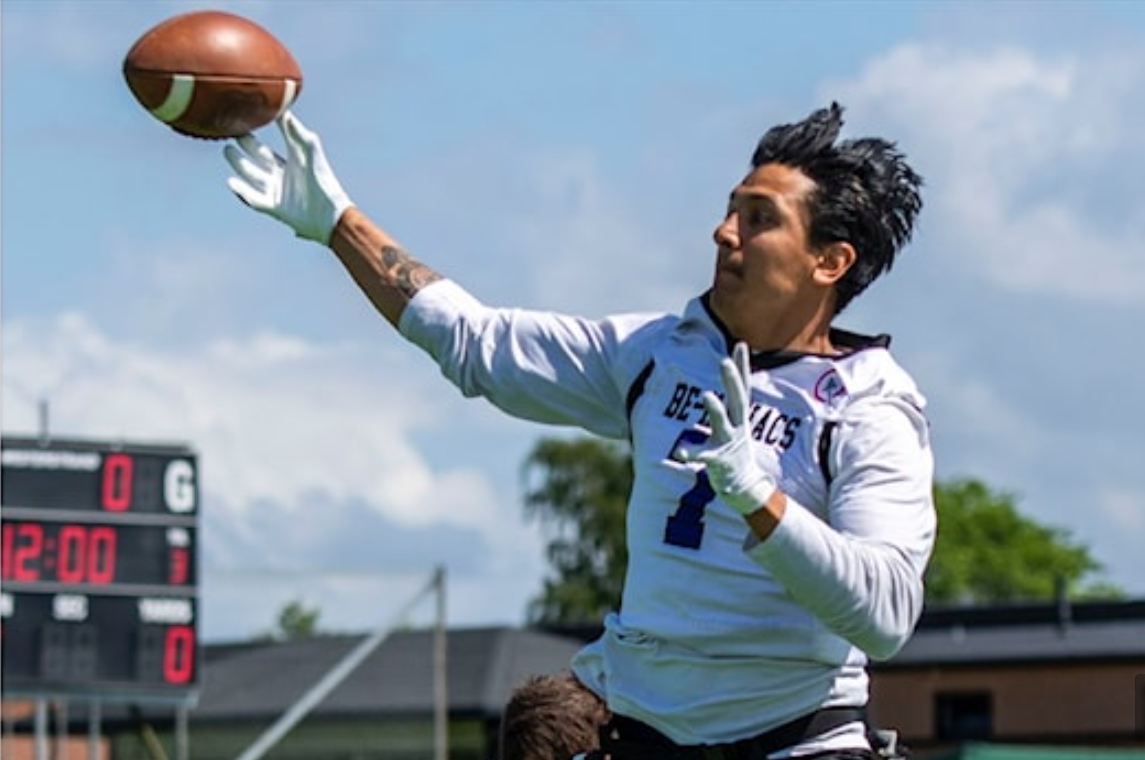 Beckomberga ManiacsAmerikansk fotboll från Kungsholmen och Bromma till HässelbyVåra barn och ungdomar tacklas, och våra seniorer spelar utan kontakt (än så länge)www.be-maniacs.se
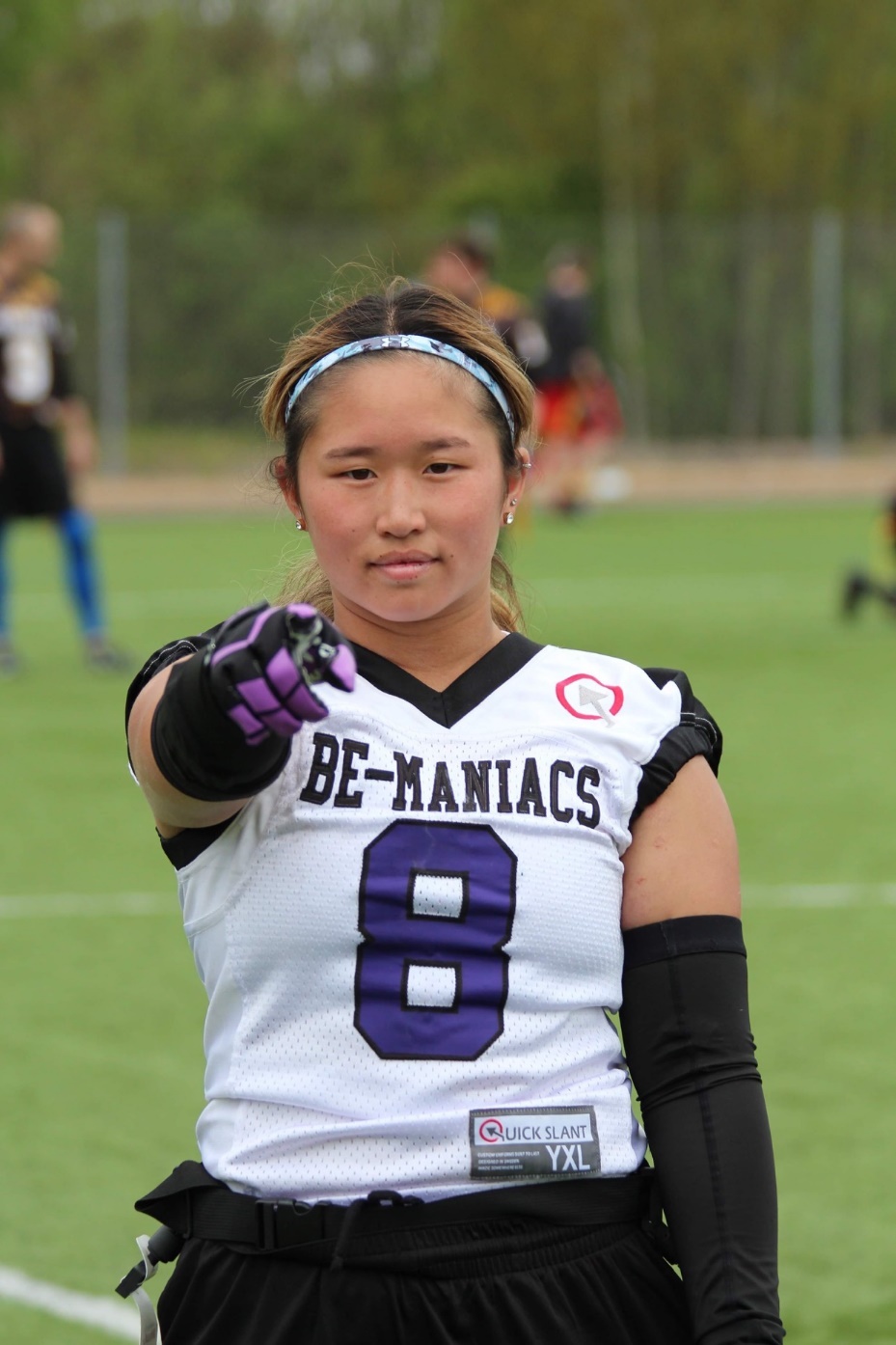 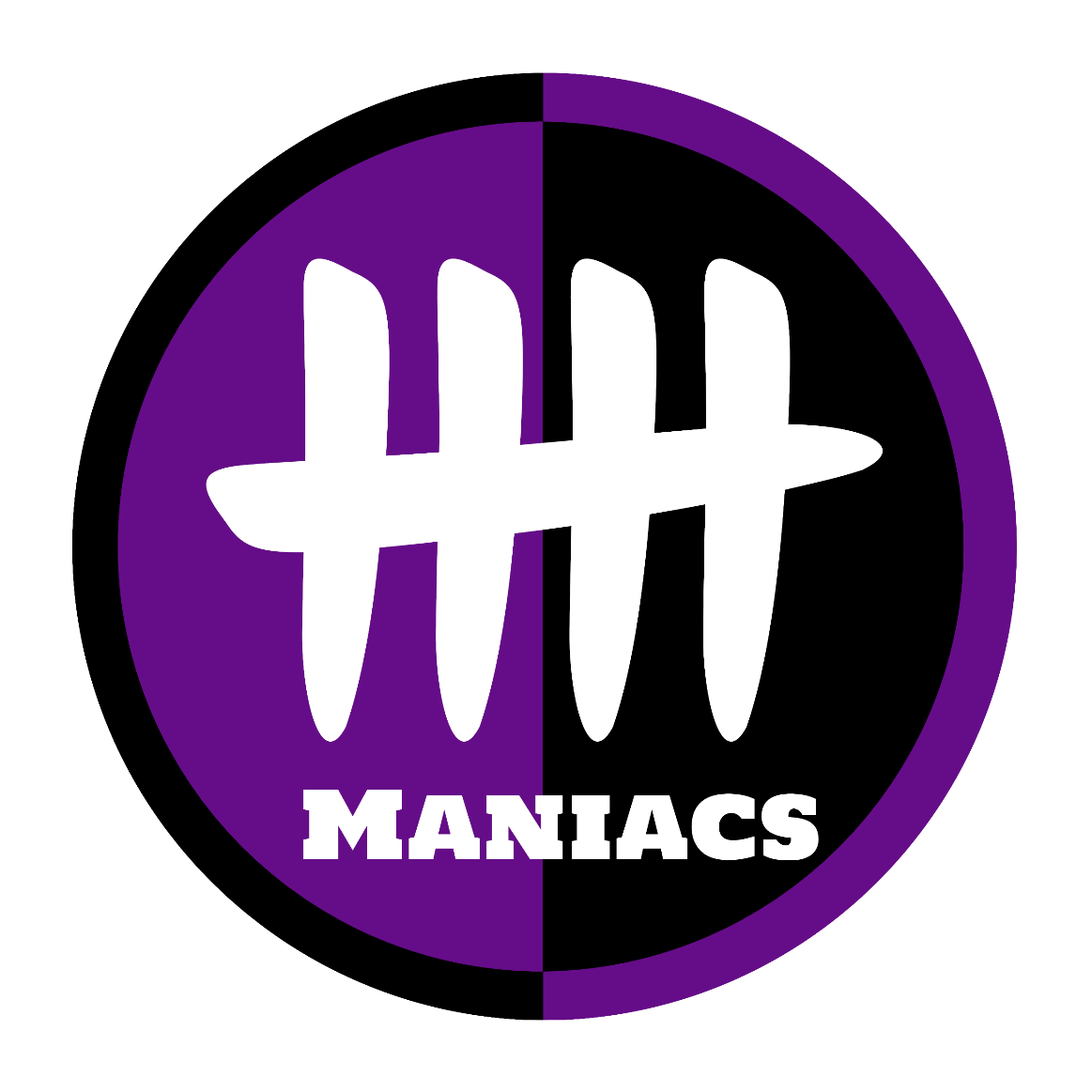 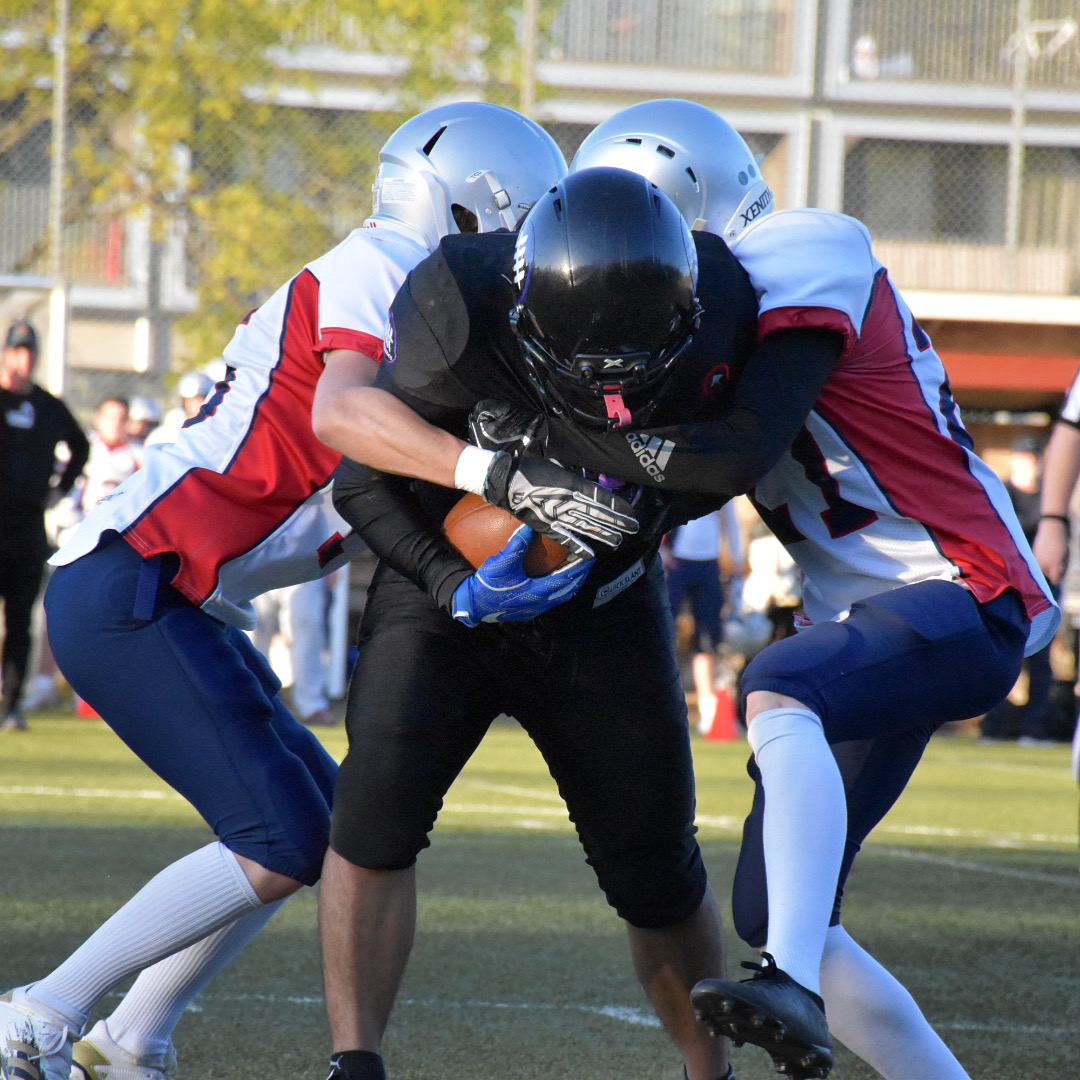 Beckomberga Maniacs AMERIKANSK FOTBOLLi Bromma, Ekerö och västerort
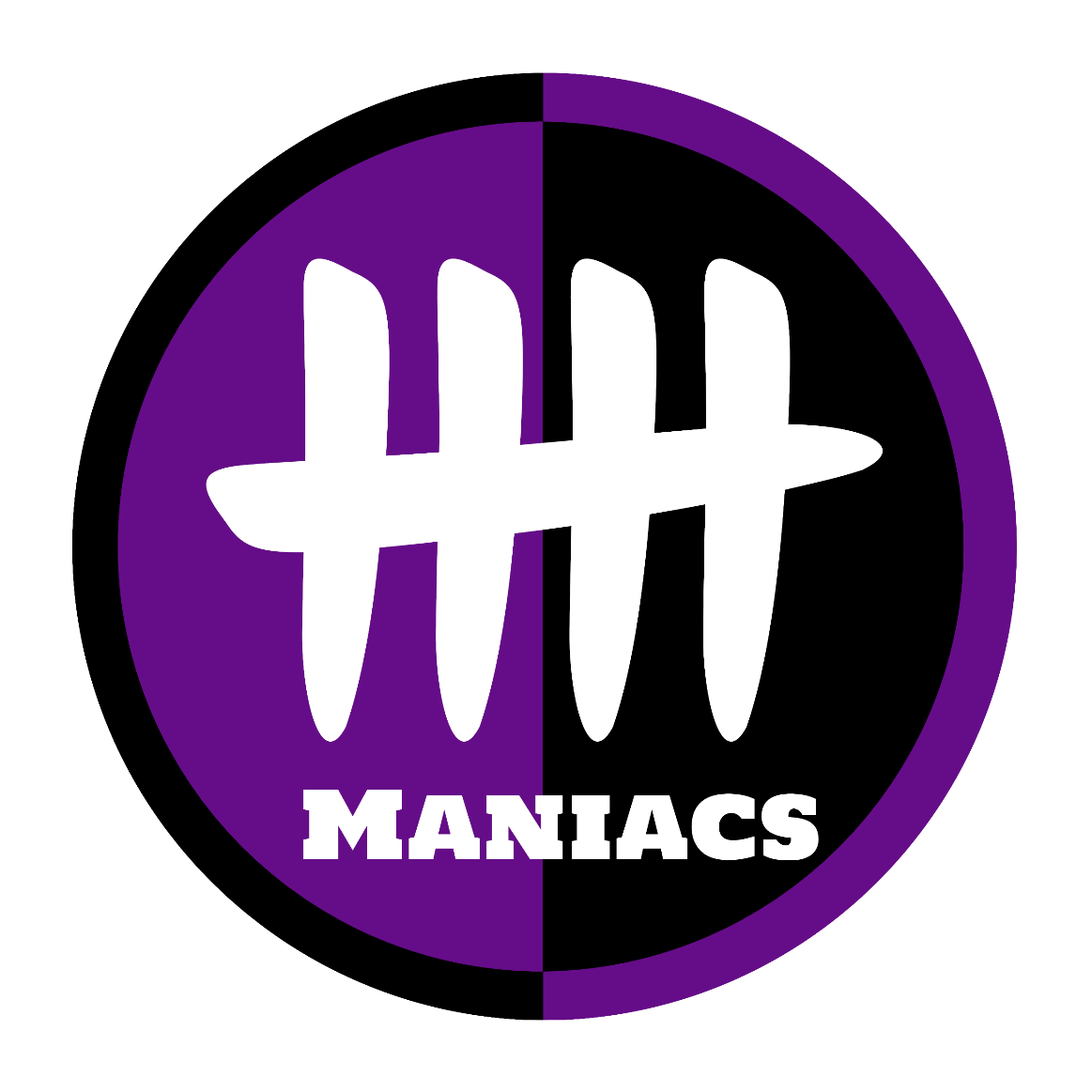 VILL DU PROVA PÅ? Onsdag eller SöndagMejla: junior@be-maniacs.se
Eller SMS: 0760-30 31 05
Född 2008?JUST NU rekryterar vi spelarefödda 2008 (eller 2009), även nybörjareAnmäl dig via QR koden.
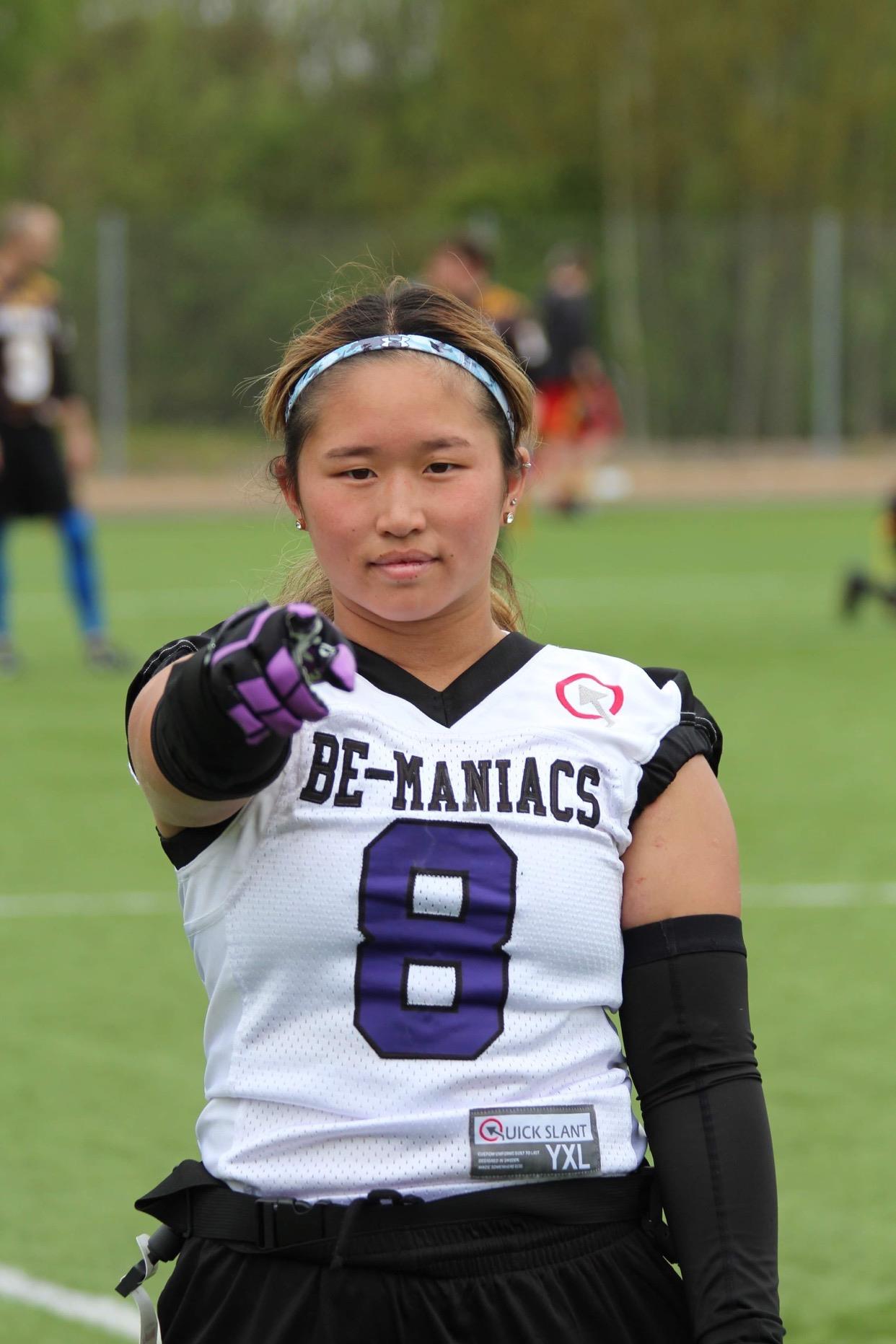 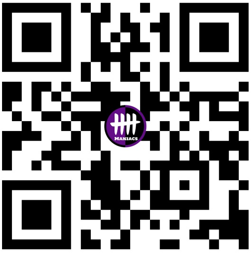 BECKOMBERGA MANIACS – DIN LOKALA FOOTBALL FÖRENING – www.be-maniacs.se
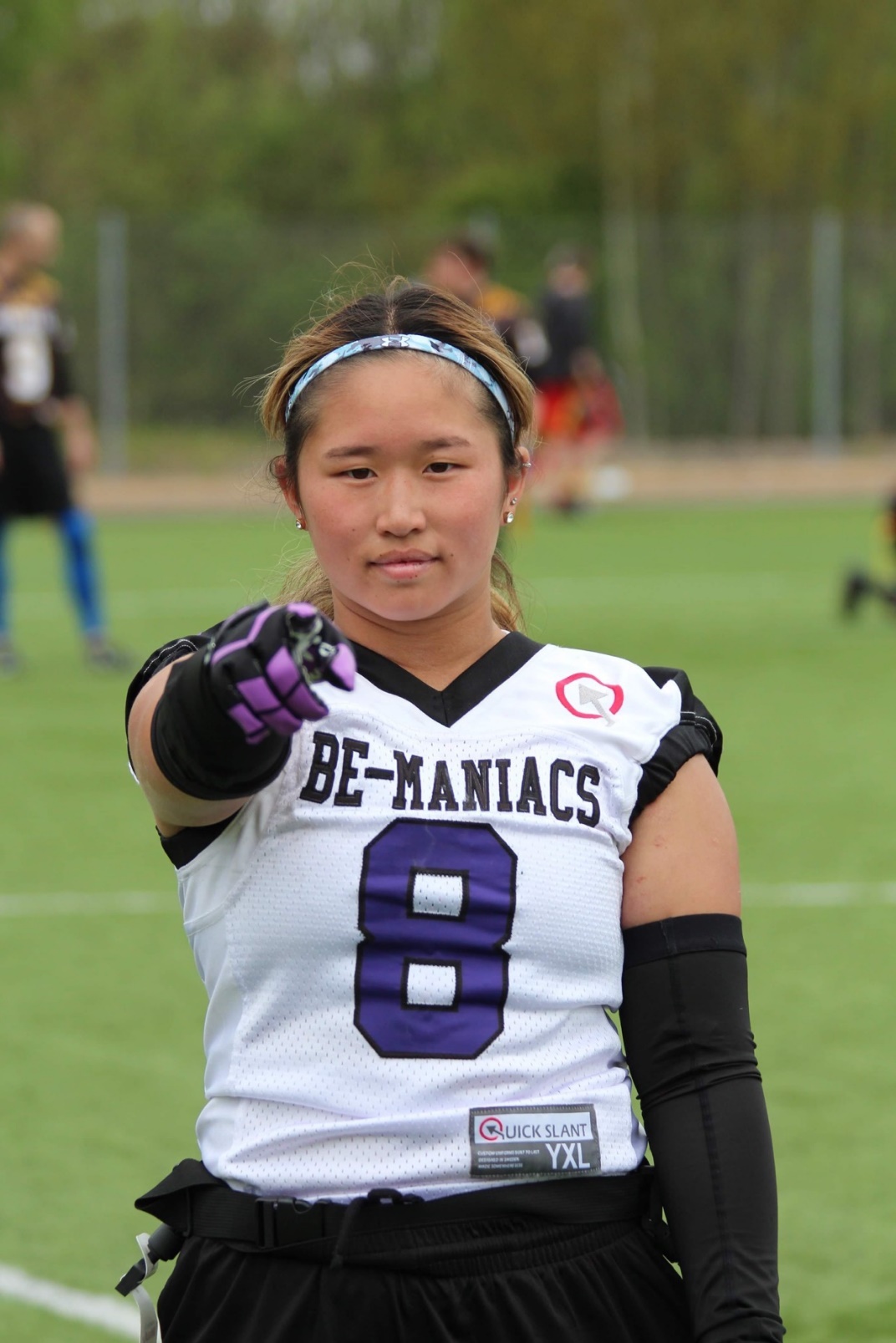 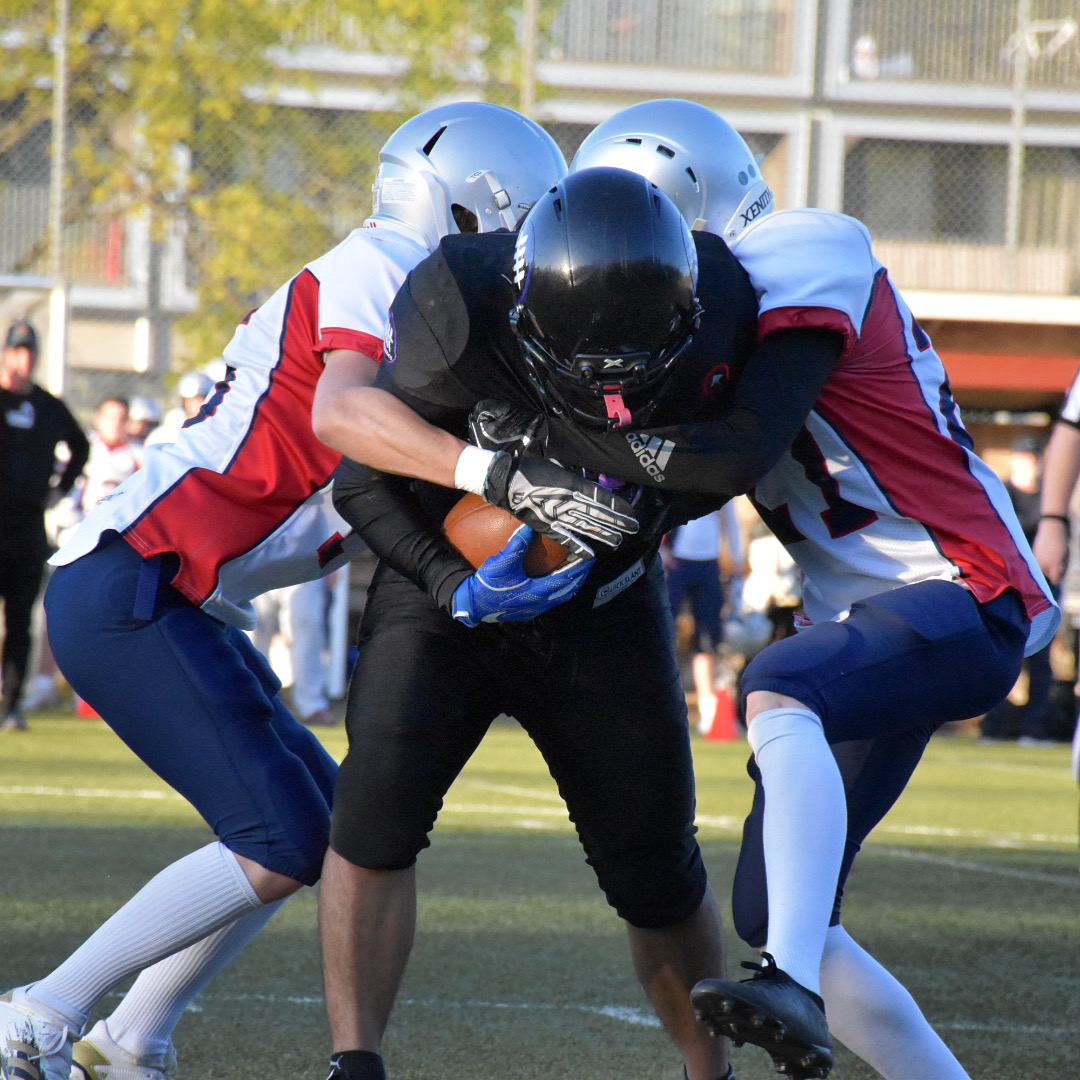 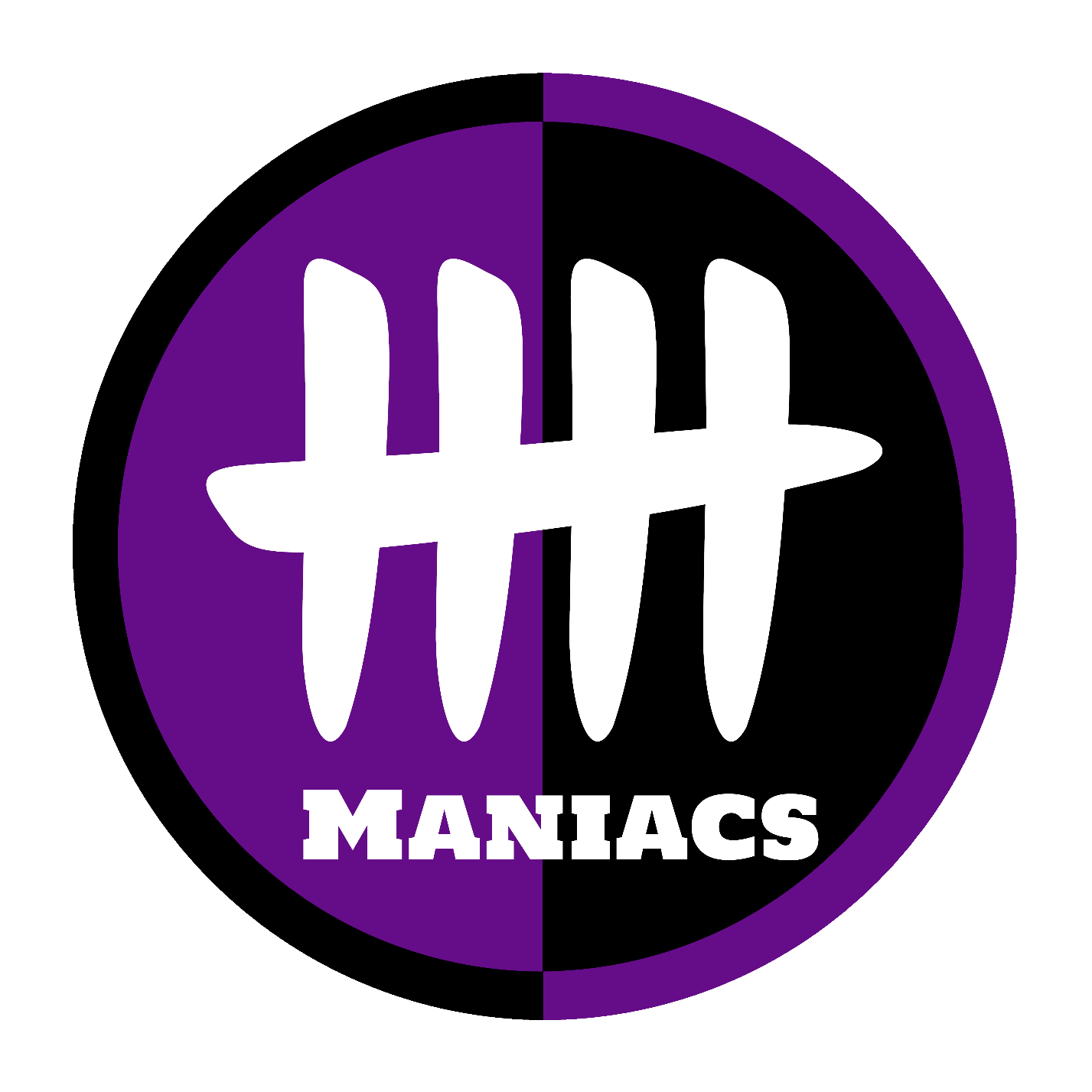 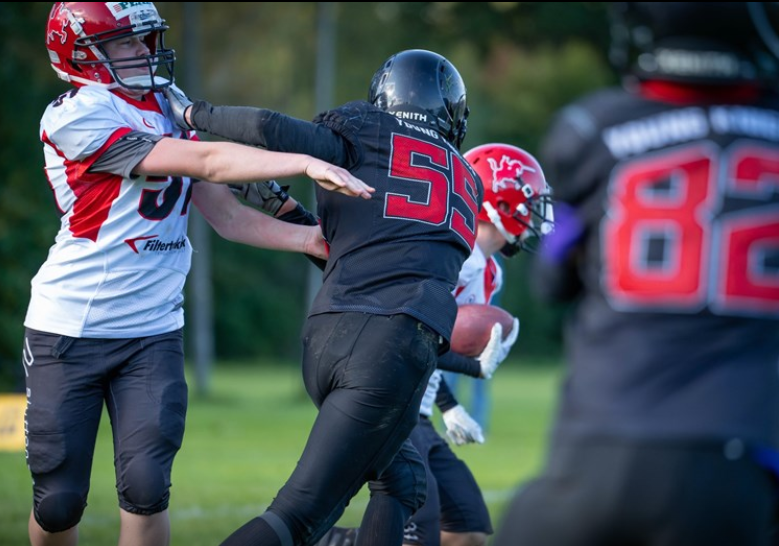 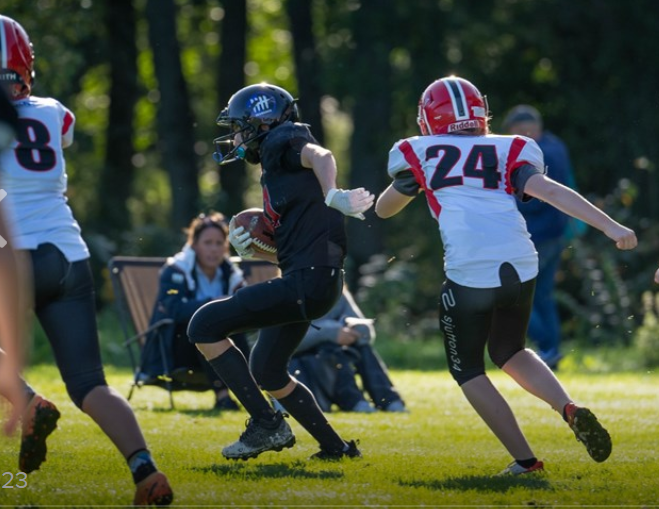 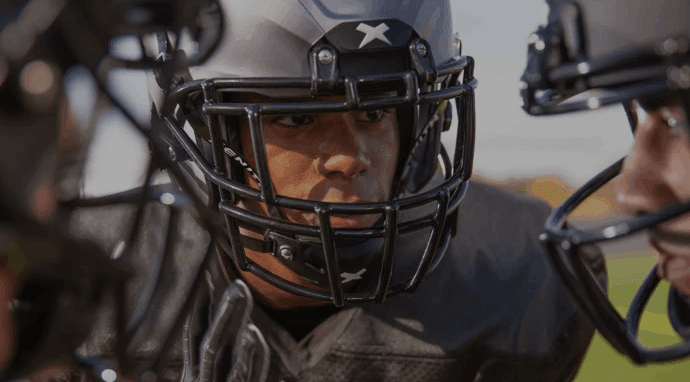 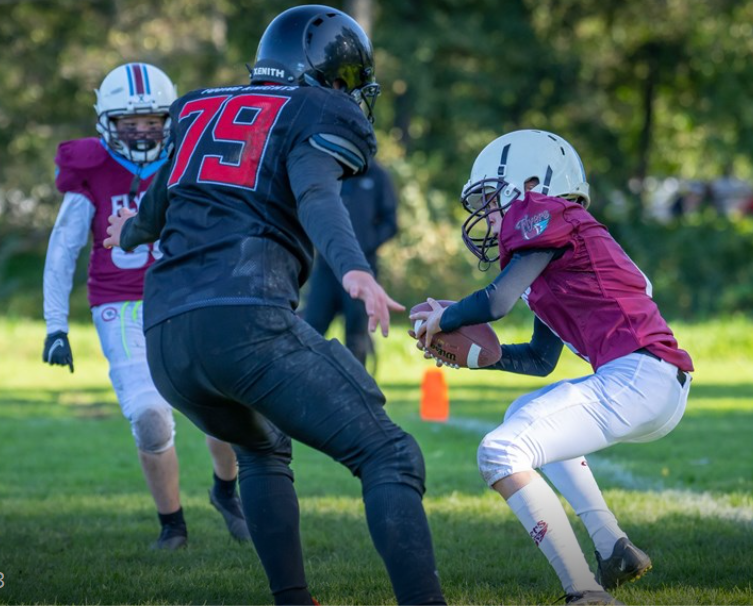 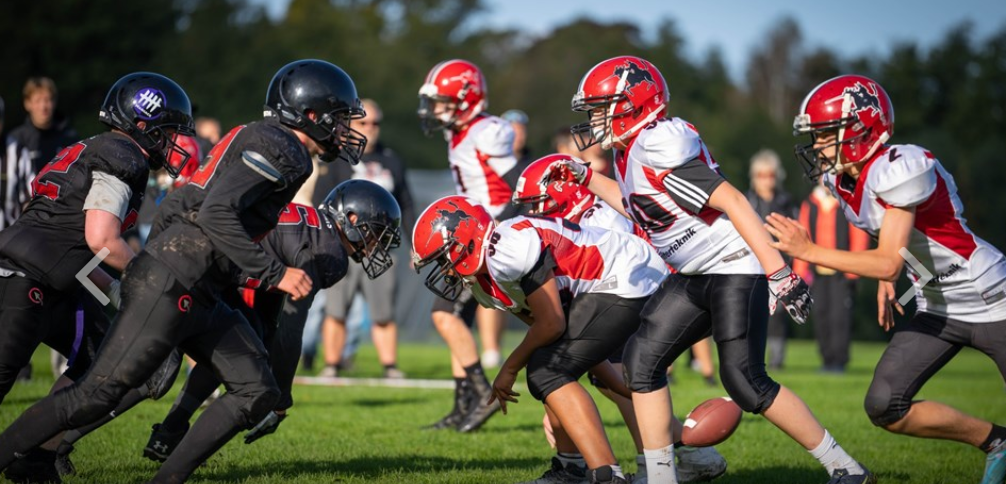 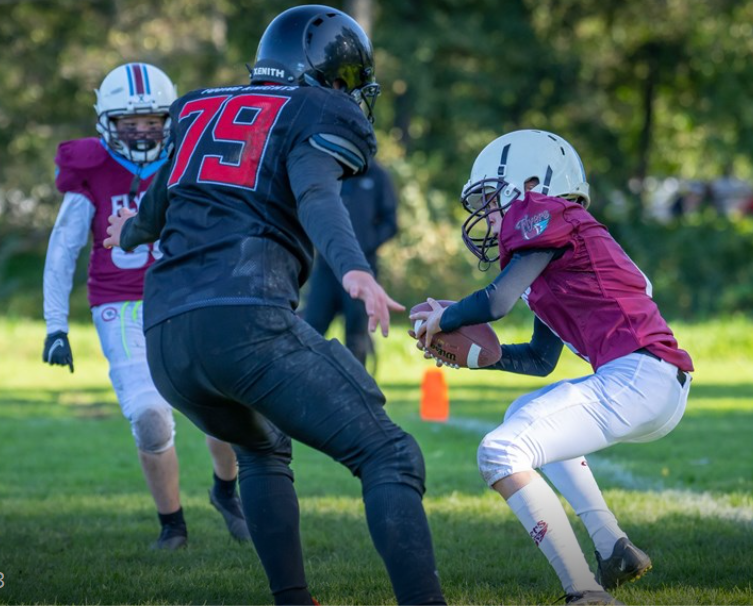 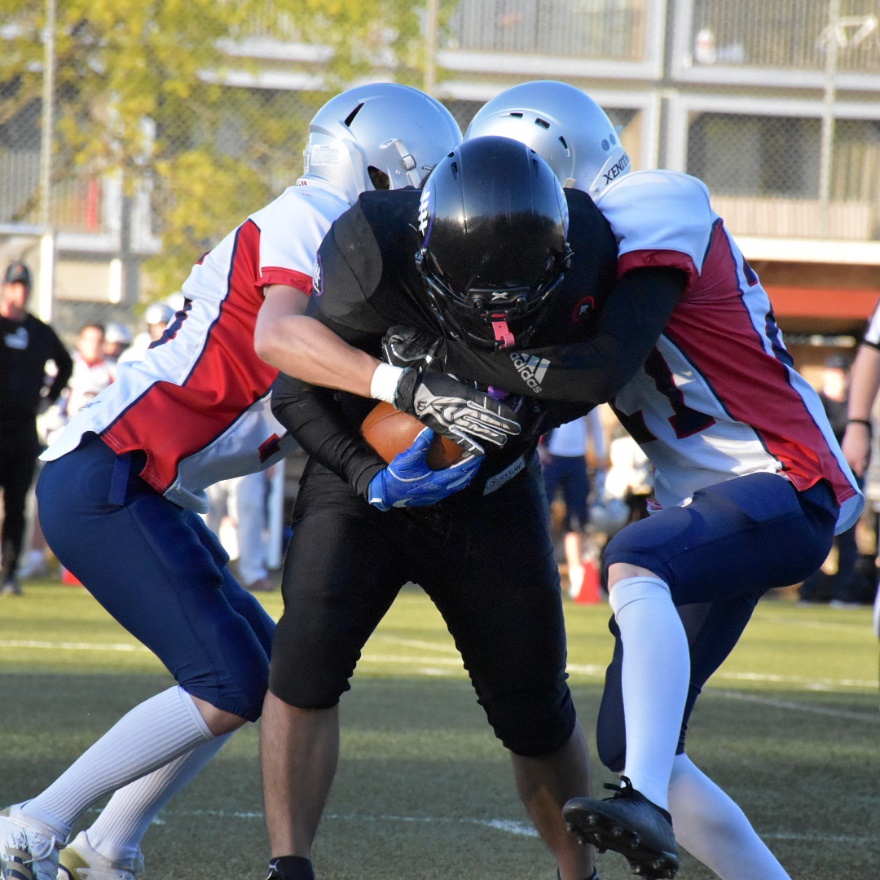 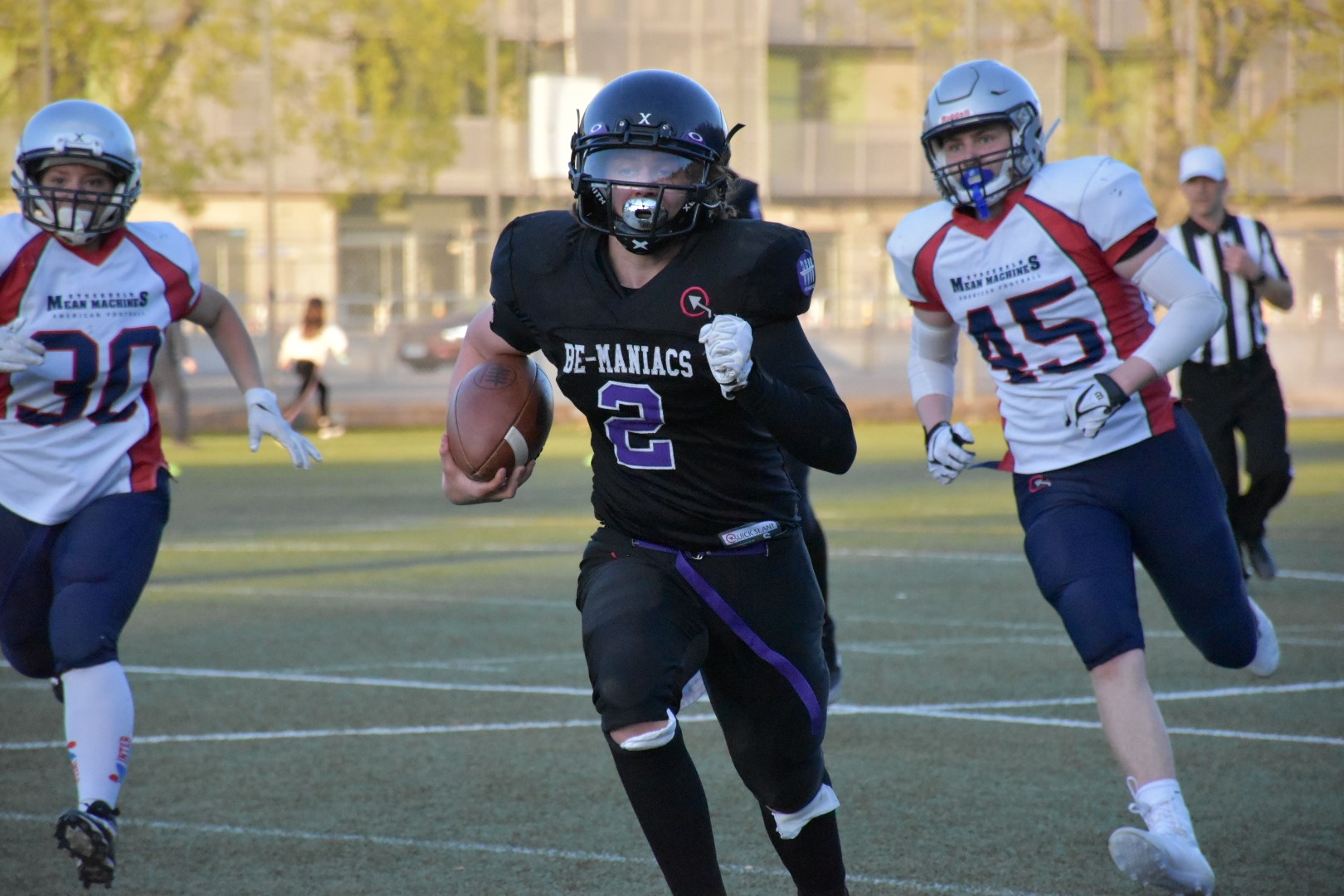 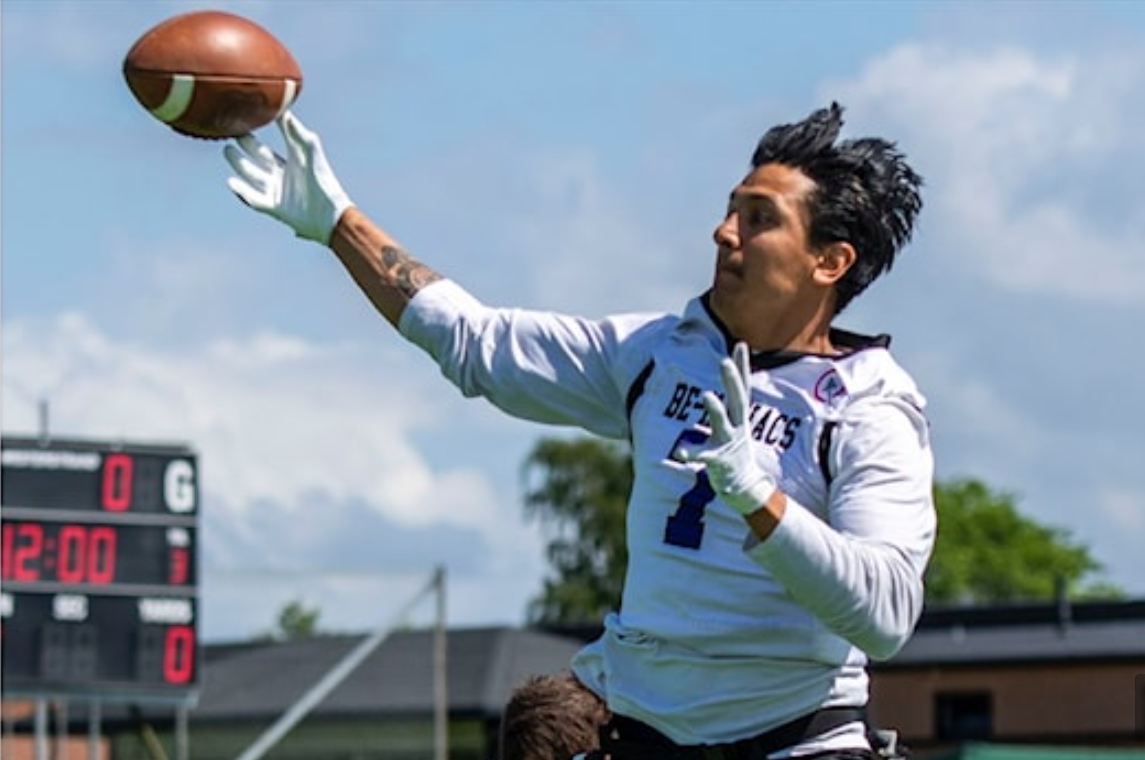 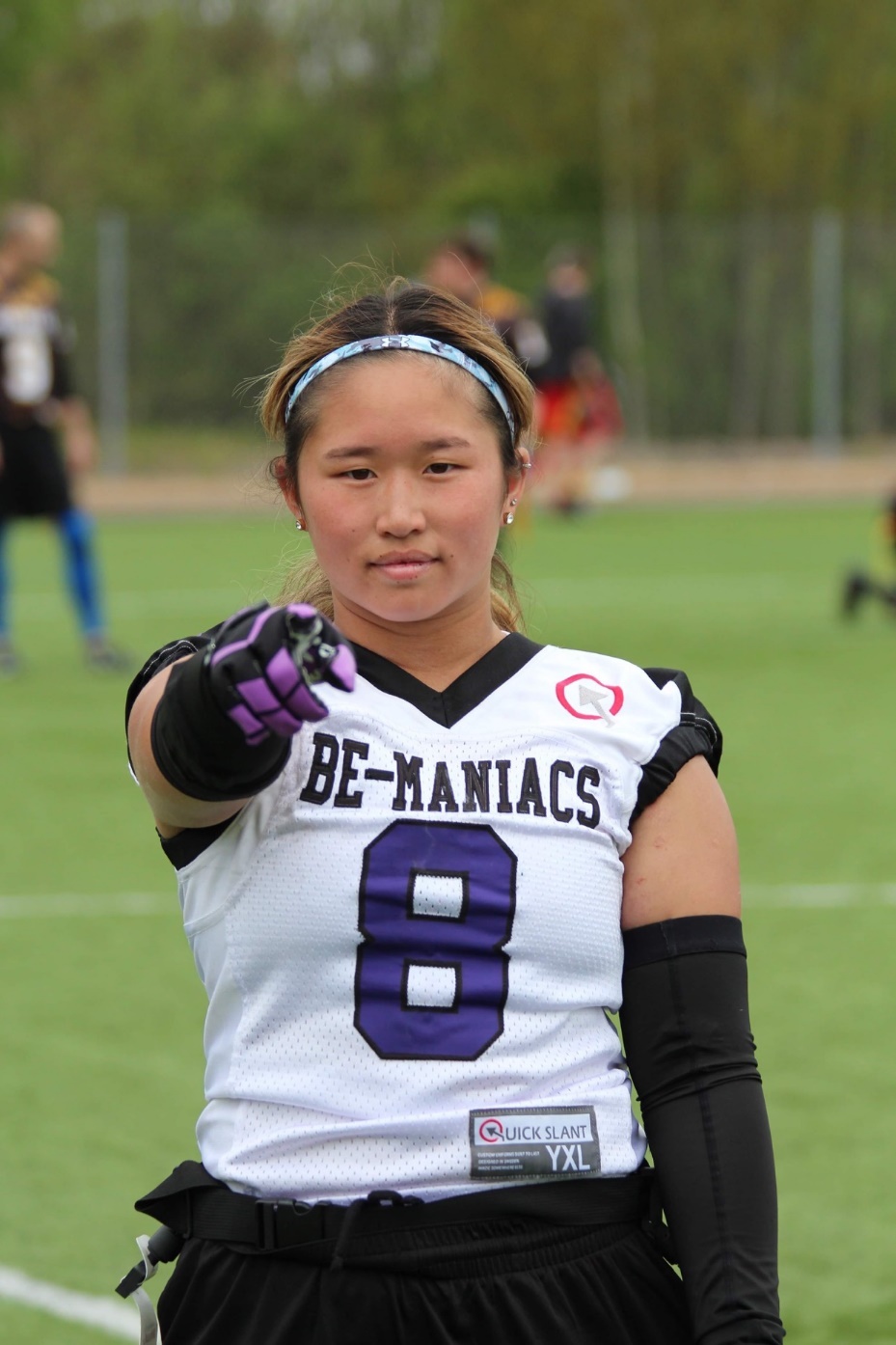 Beckomberga Maniacs
Amerikansk fotboll från Kungsholmen och Bromma till Hässelby

Våra barn och ungdomar tacklas, 
och våra seniorer spelar utan kontakt (än så länge)

www.be-maniacs.se
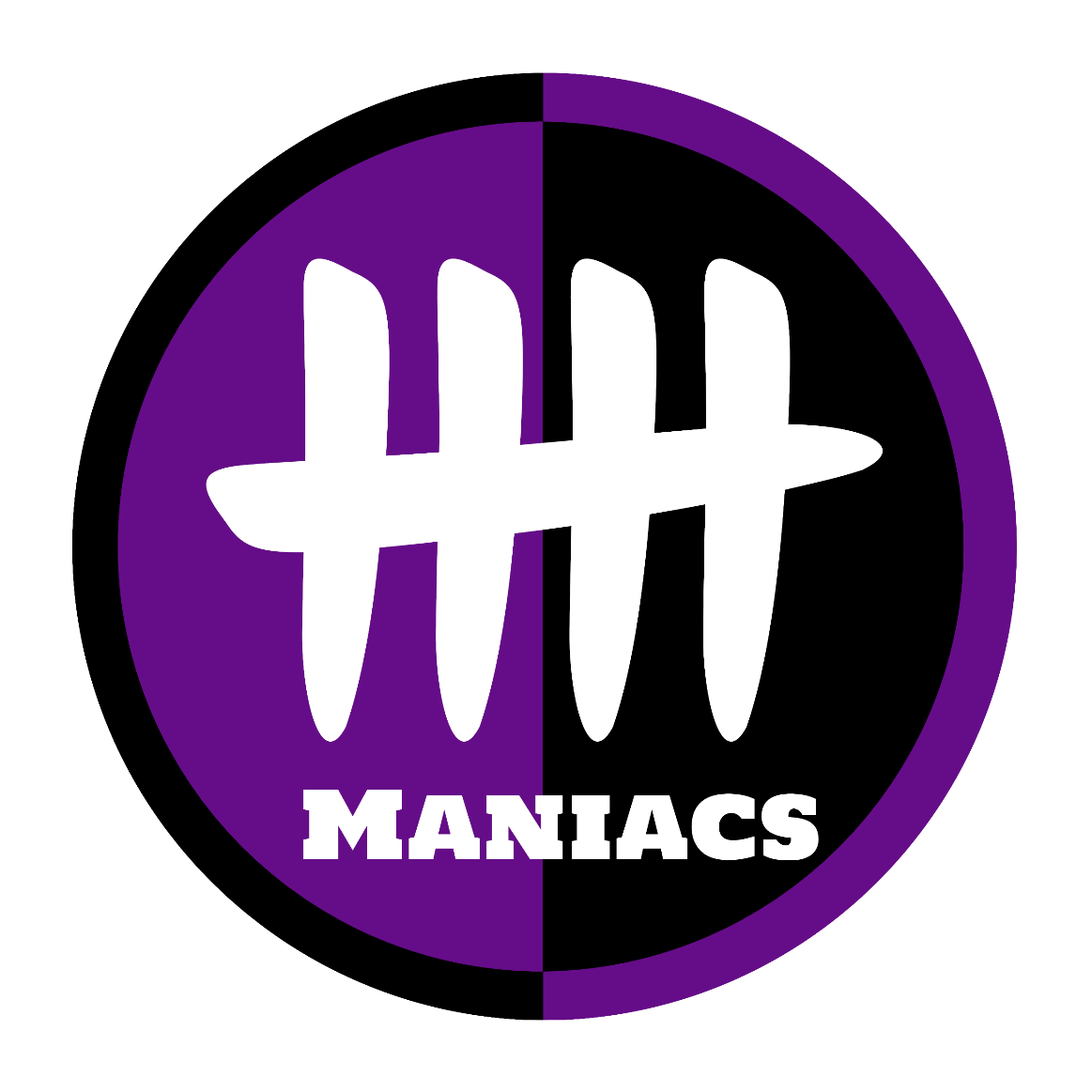 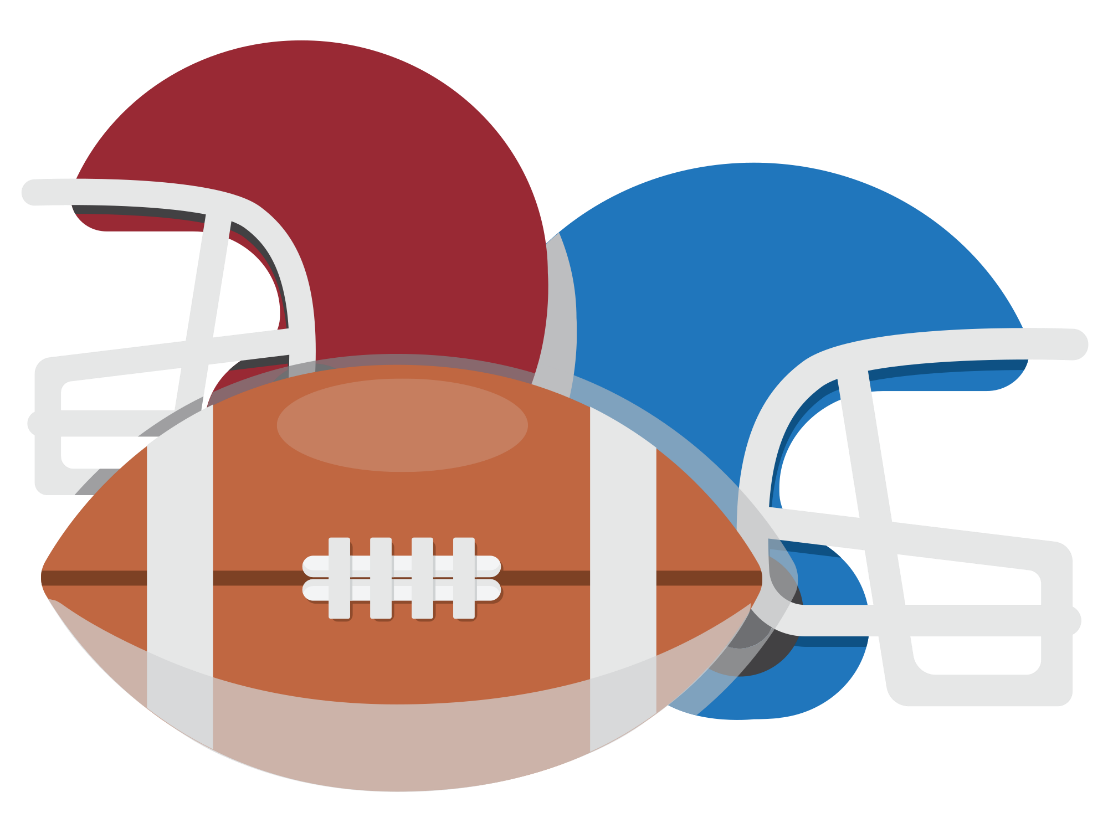 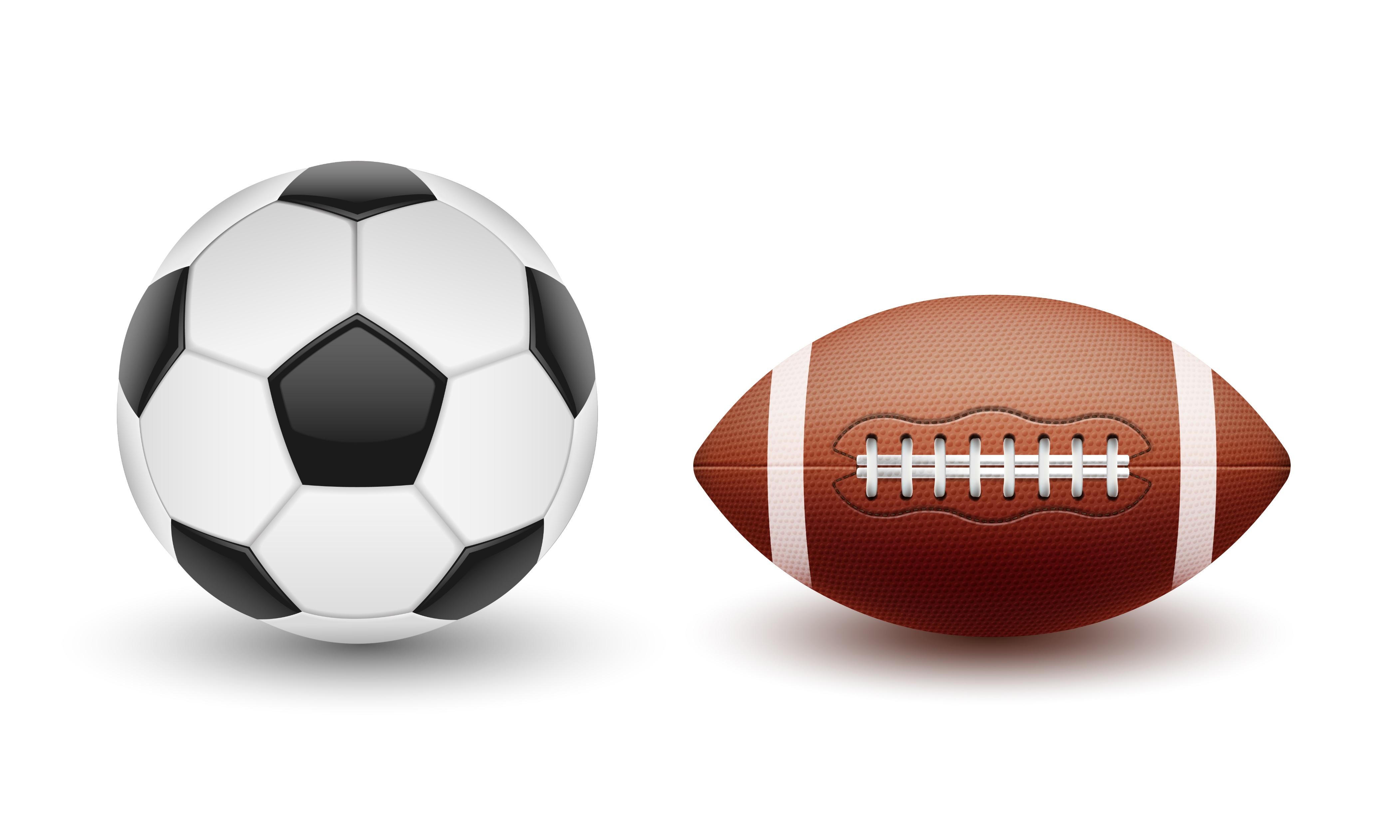 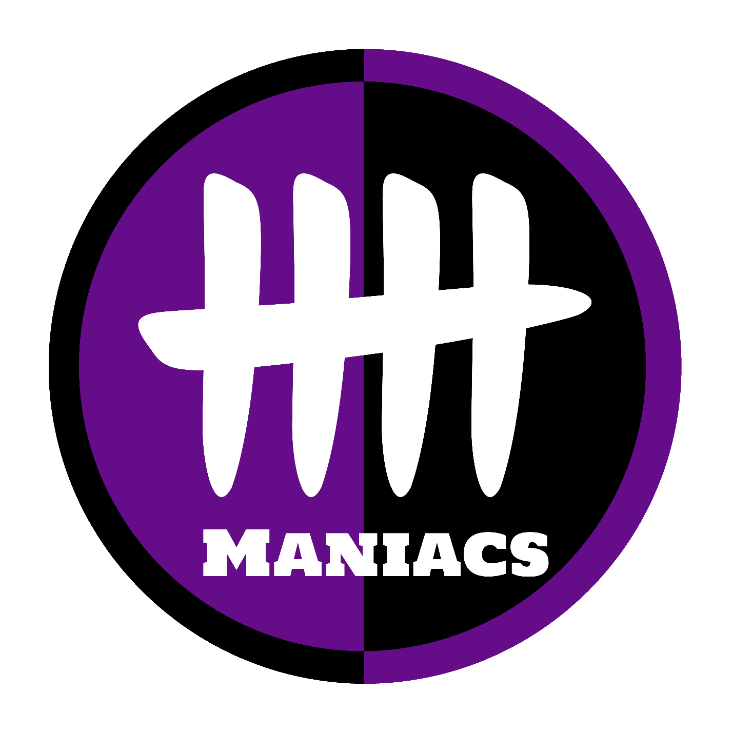 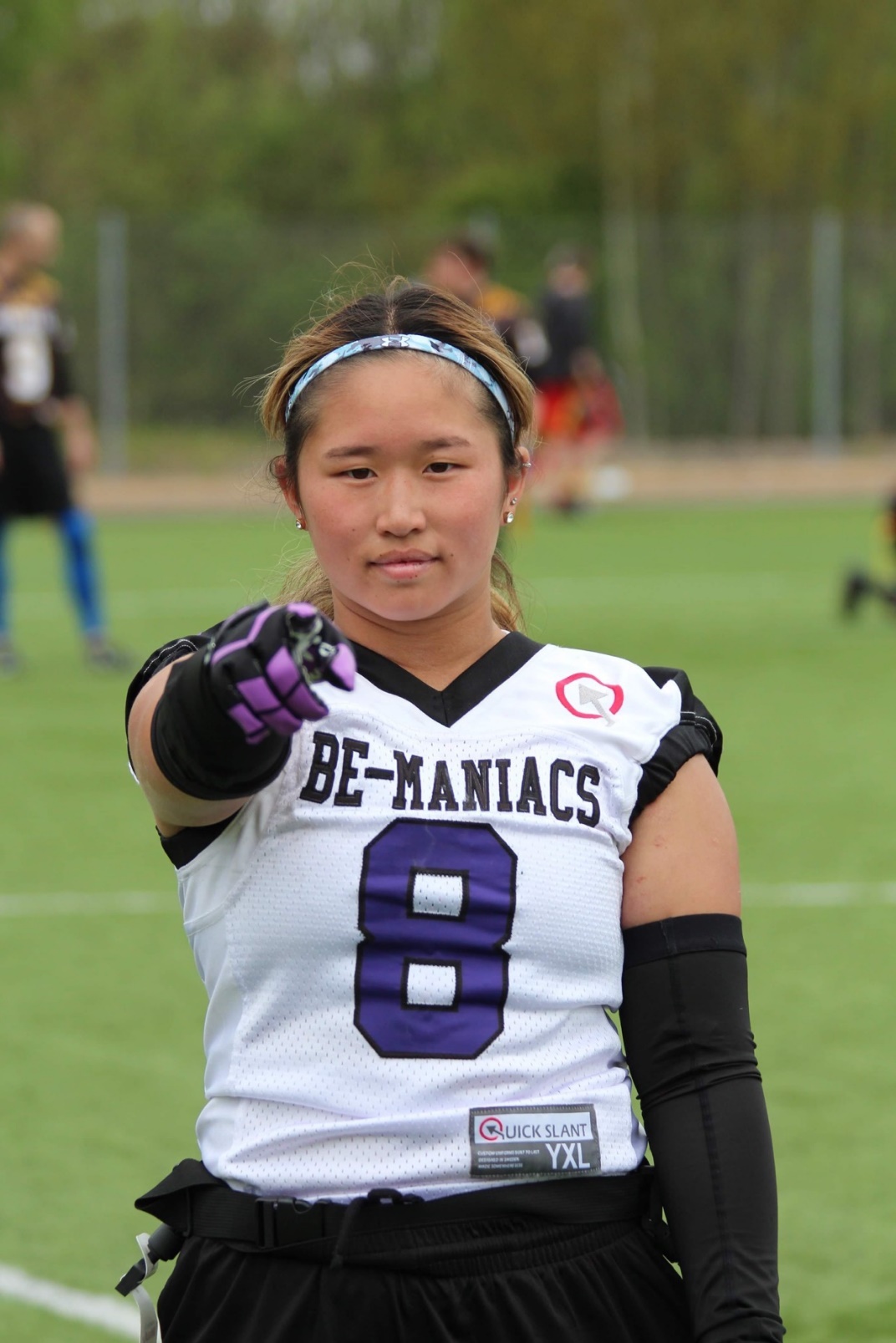 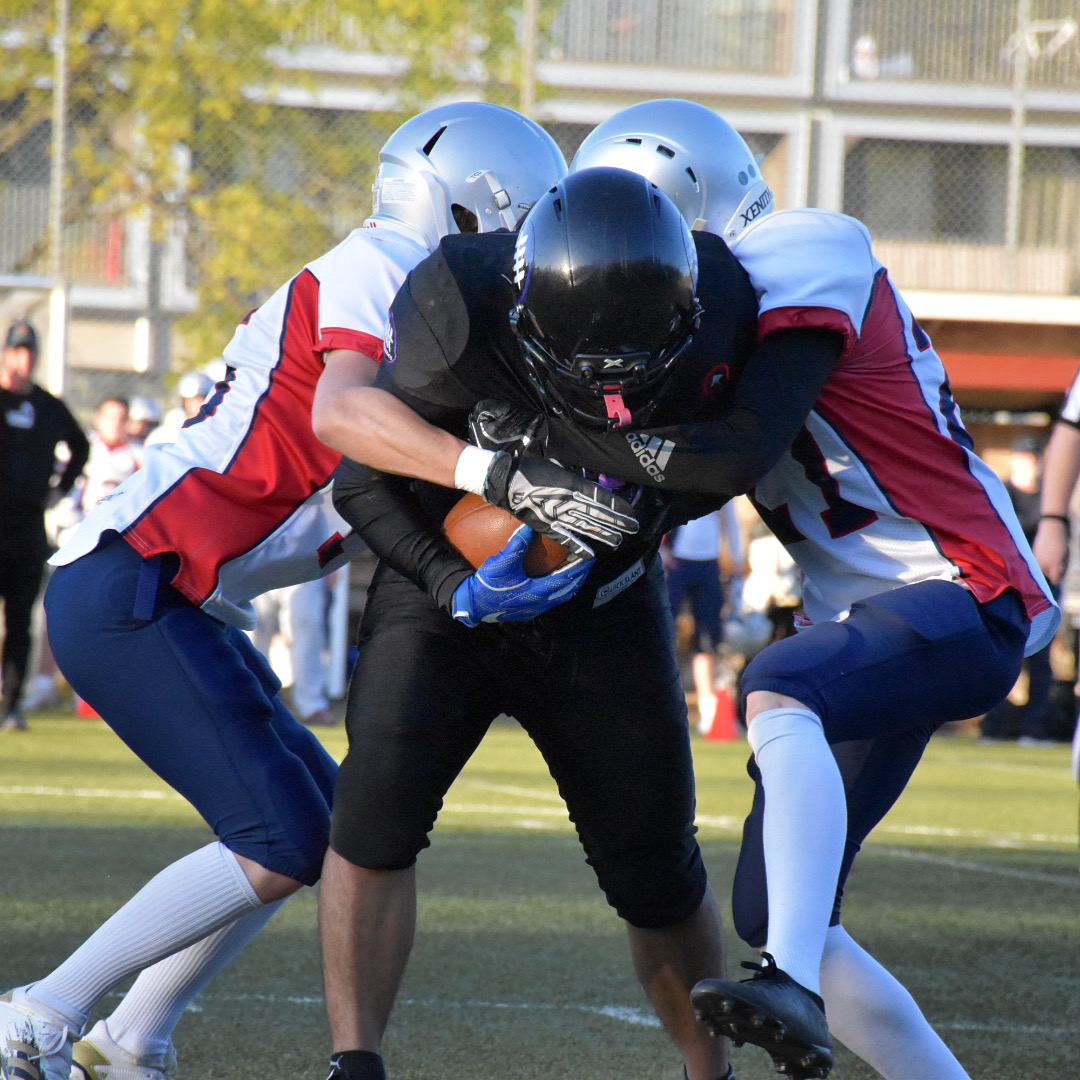 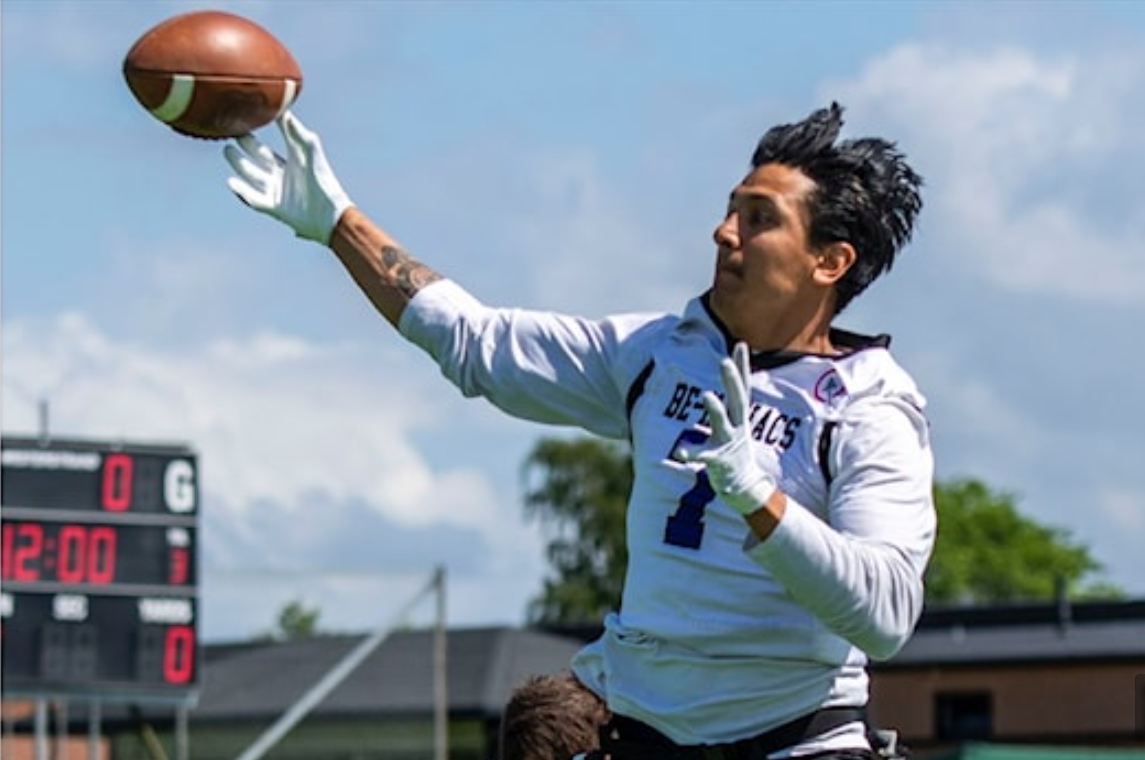 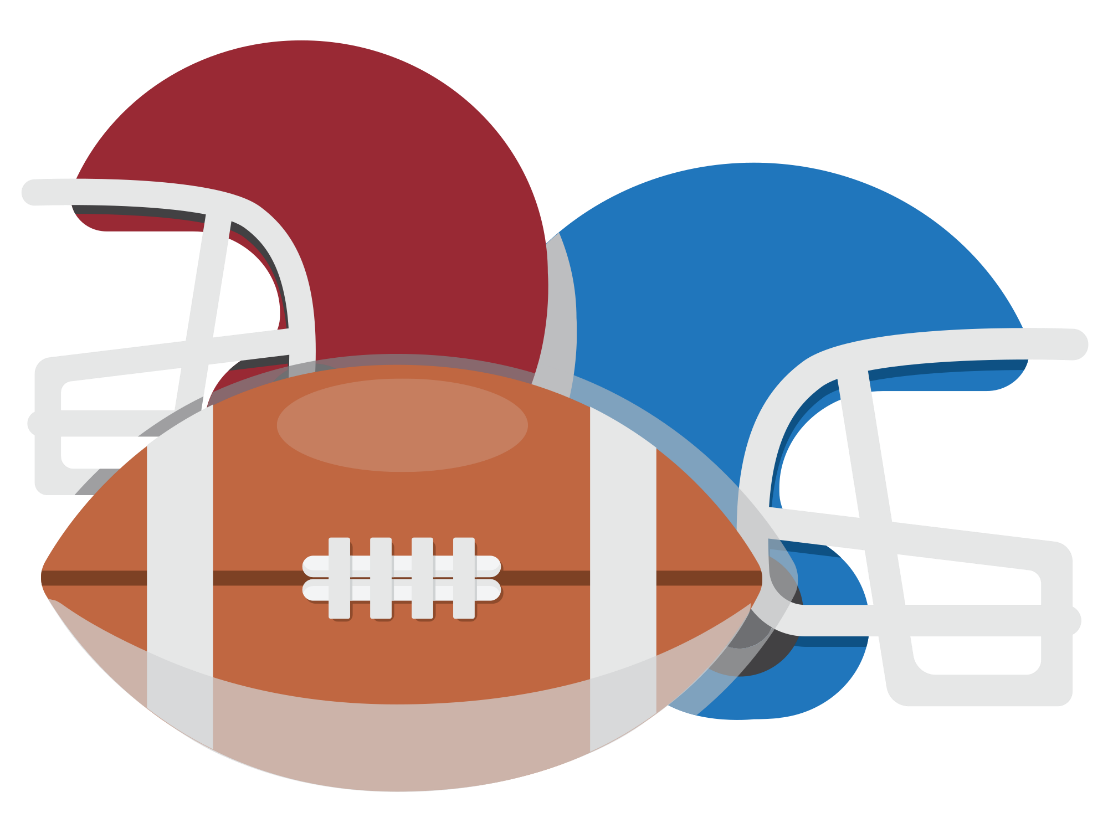 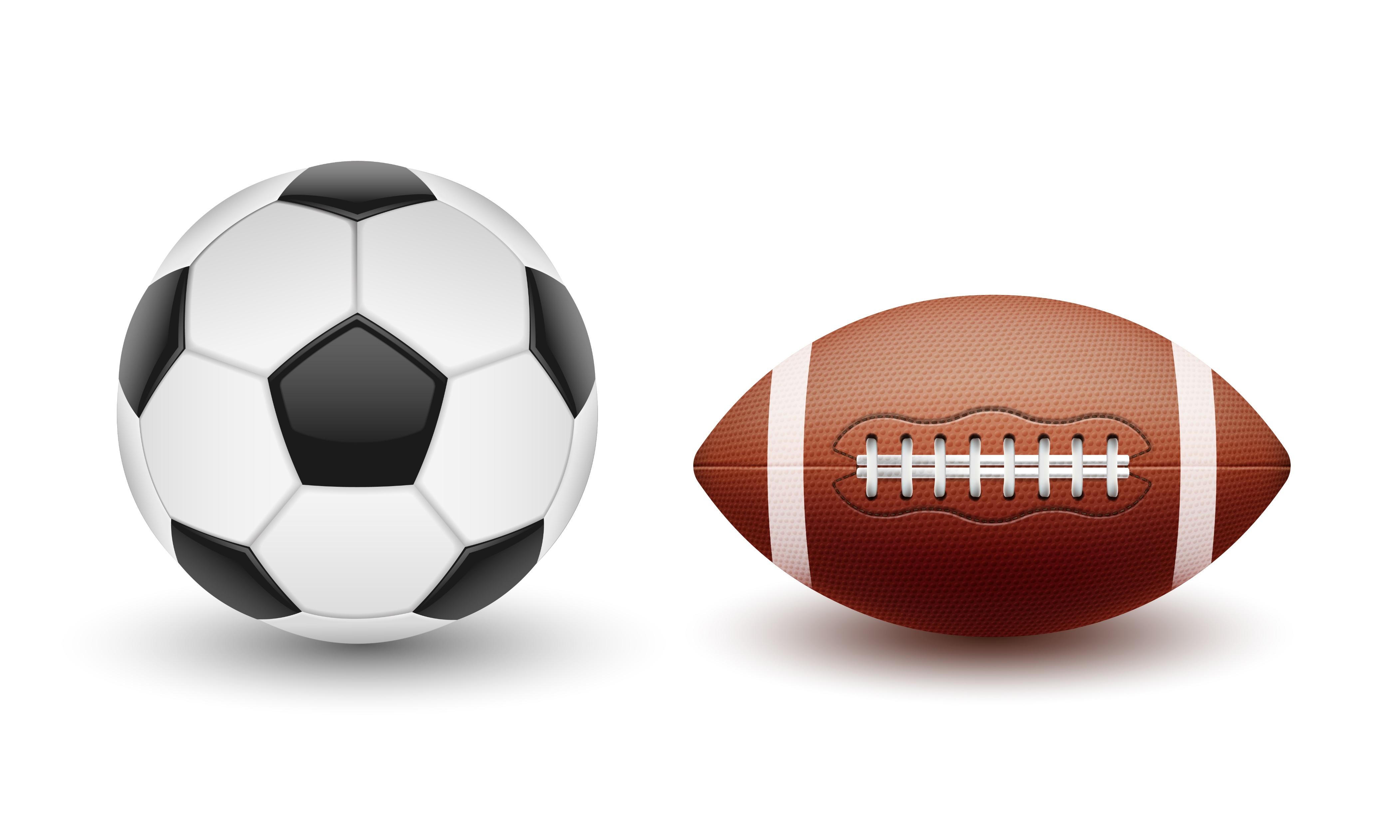 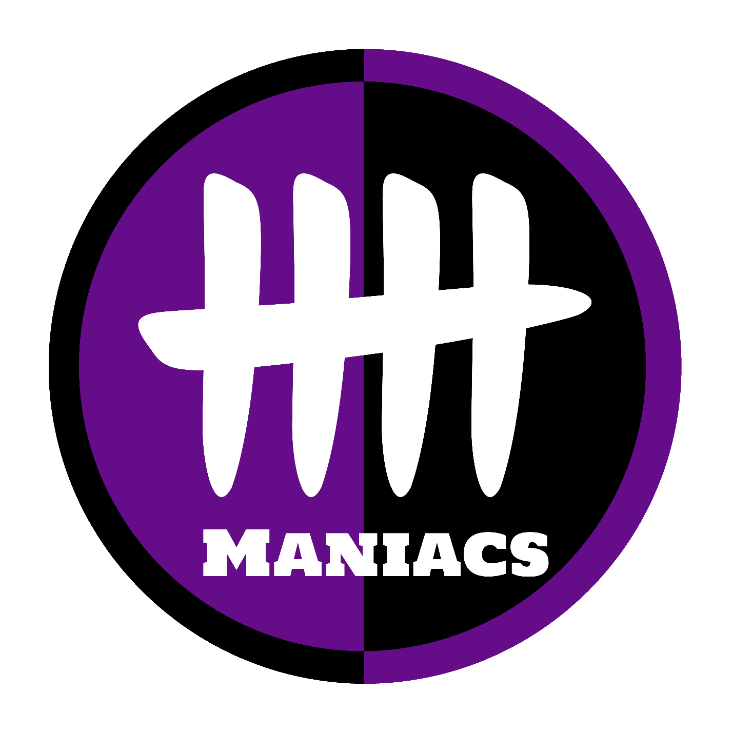 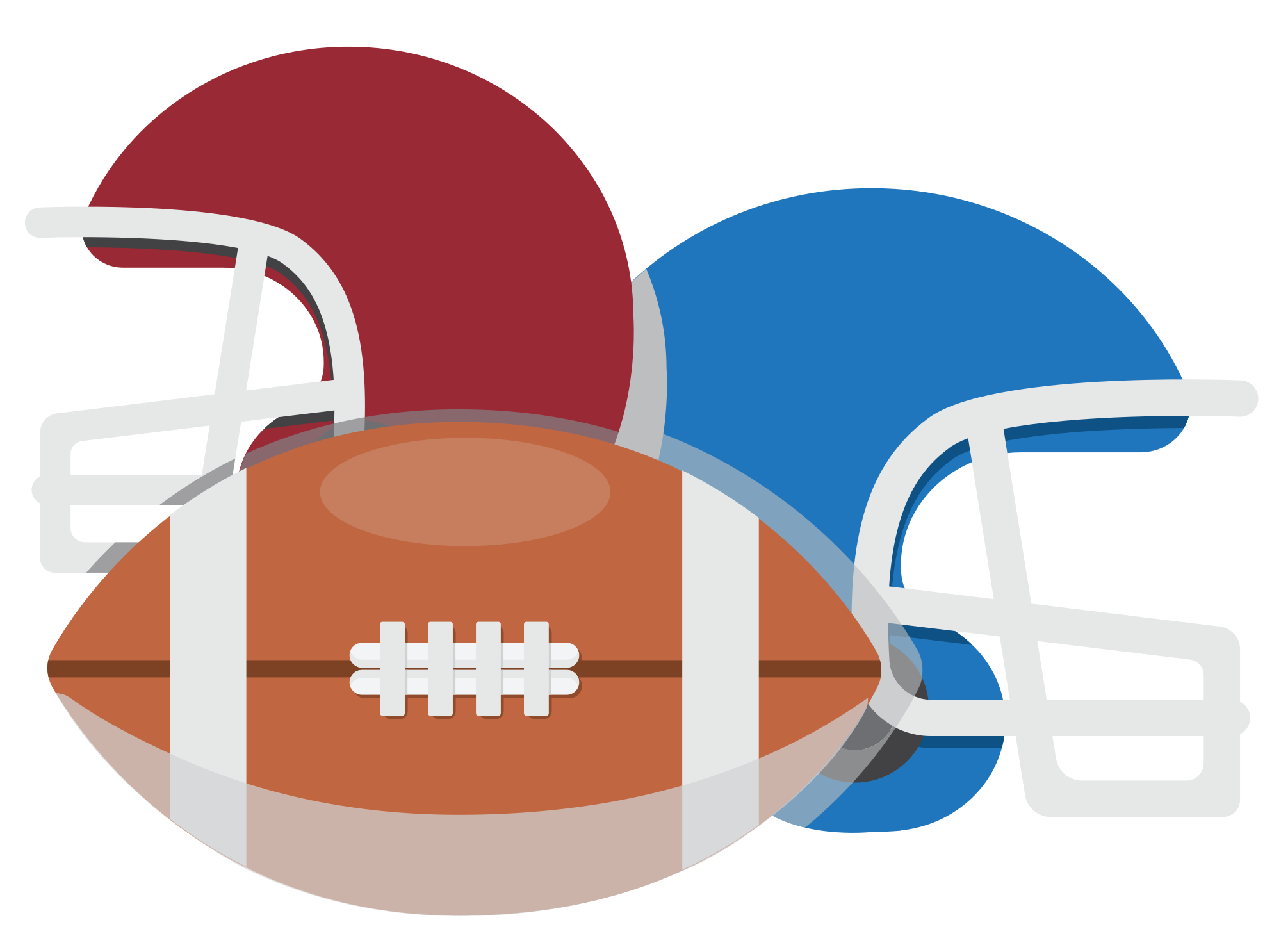 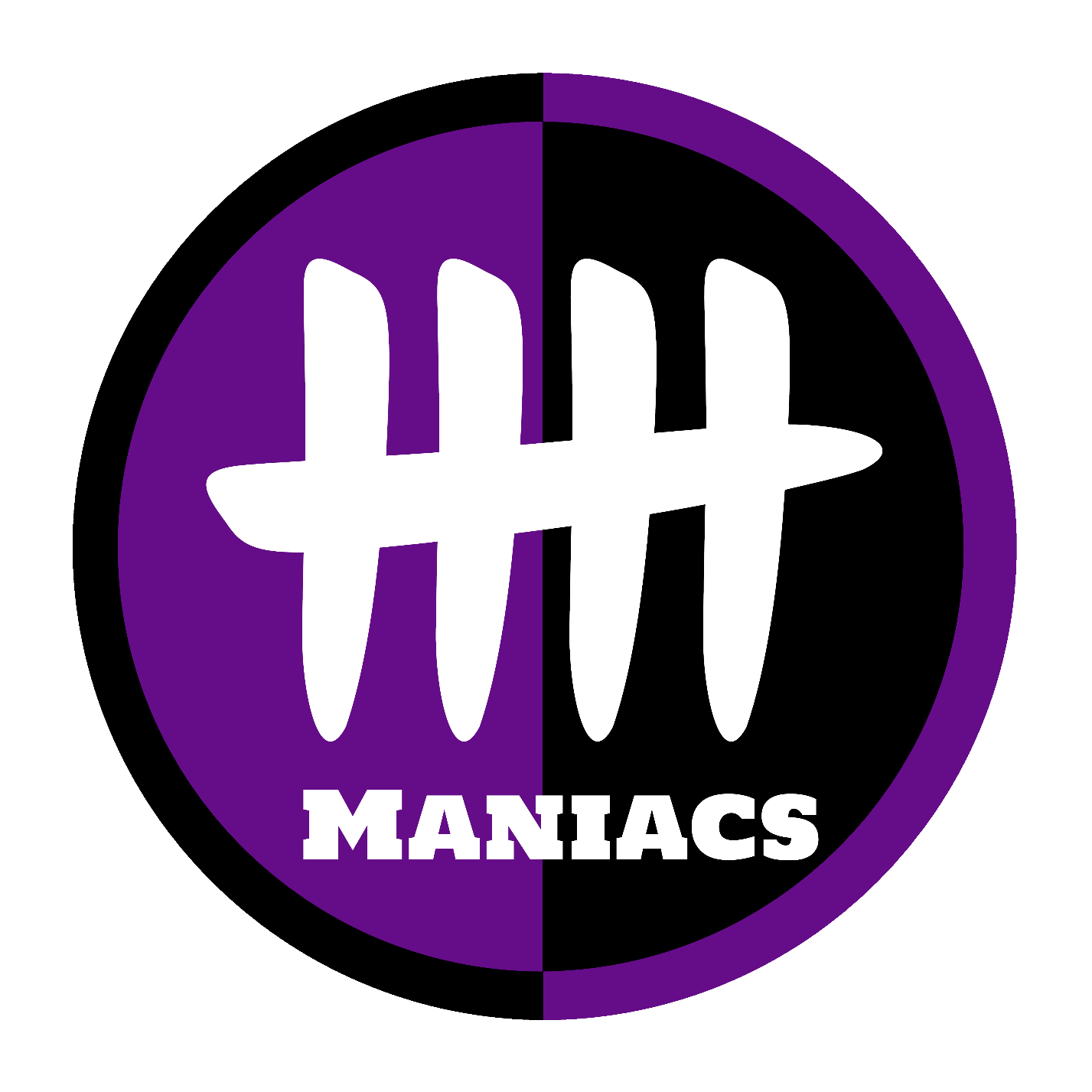 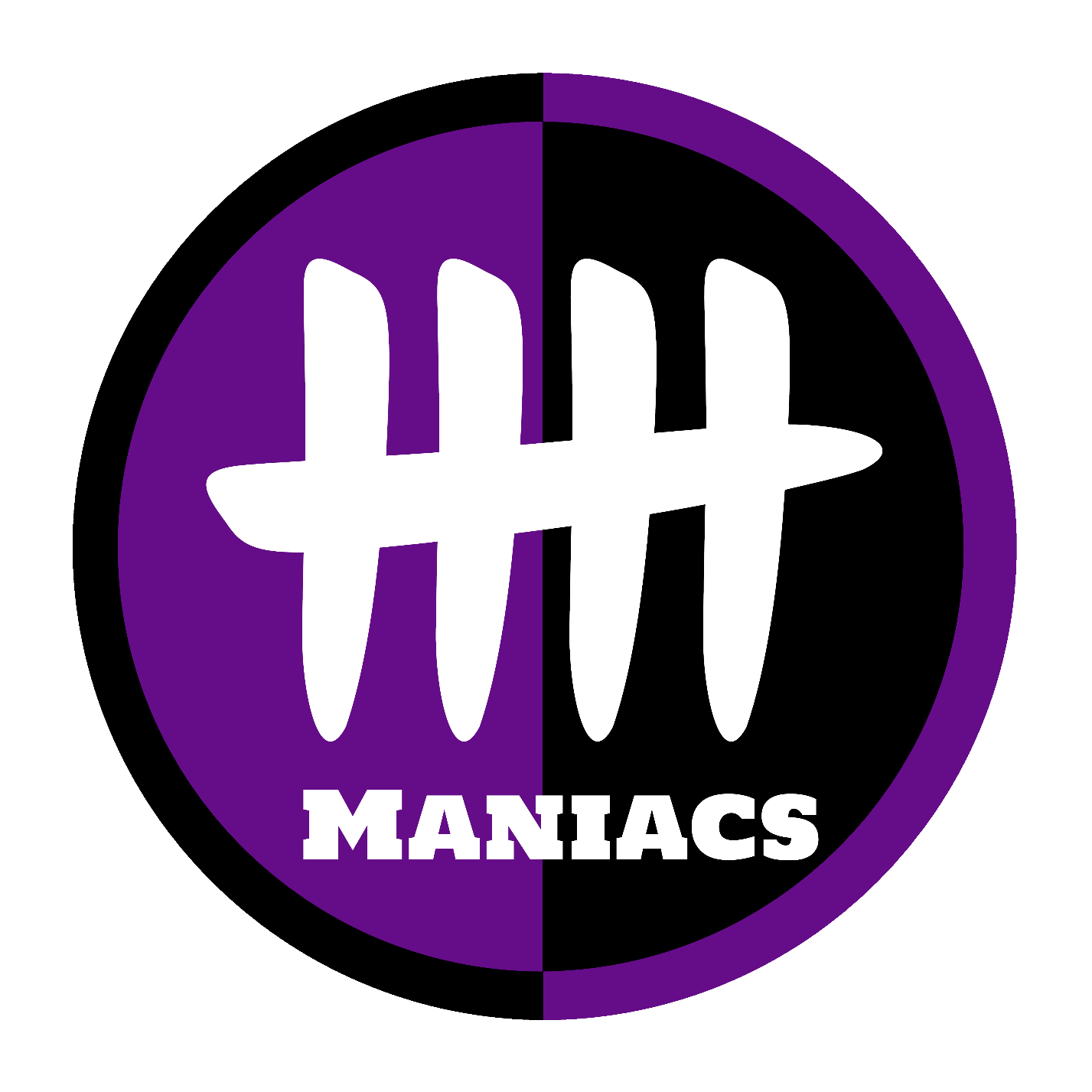 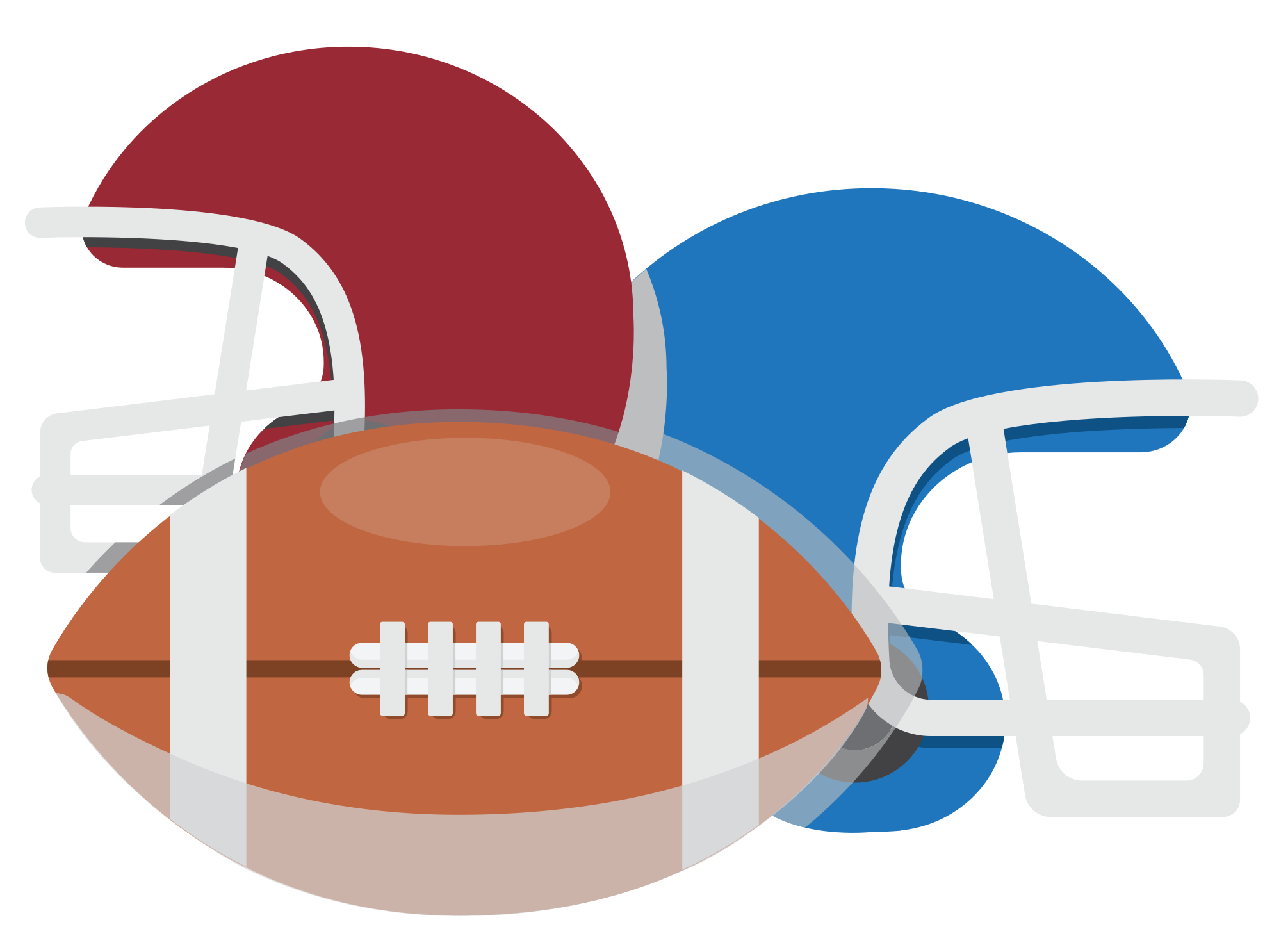